Instructional Design and e-Authoring
Learning Theories (Recap)

Damian Gordon, Edel Gallagher
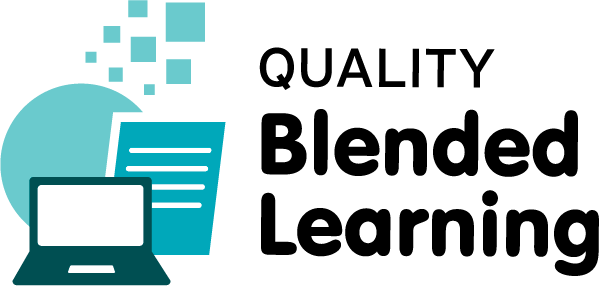 Instructional Design and e-Authoring
Behaviourism
This theory says you shouldn’t worry about how people think, the way they learn is through behaviour, so if you want to learn something, repeat it over and over again until you have memorised it, and that’s the start of learning. As well as repetition, another way to learn is reinforcement, so desired behaviour is rewarded, while the undesired behaviour is not rewarded.
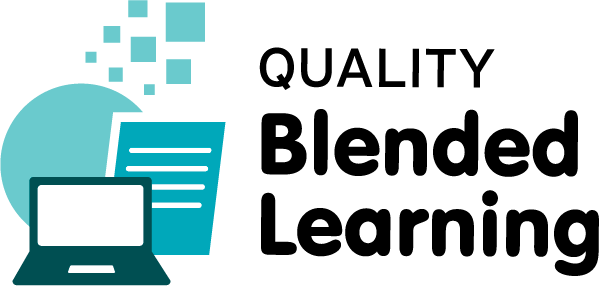 Instructional Design and e-Authoring
Behaviourism
• For Your Project 
Multi-choice questions that the learners can take and retake 
Videos that they can replay. 
Repeat the same content, or at least link back to things they have seen before
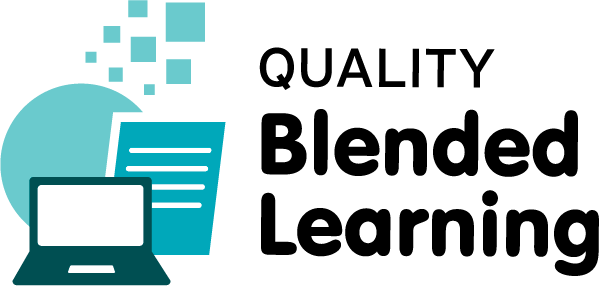 Instructional Design and e-Authoring
Cognitivism
This theory says that the study of the brain is the most important way to understand how people learn. Understanding cognition, attention, short-term and long-term memory helps you understand learning. Memory is structured into schemas, so integrating new learning into your memory requires that you restructure existing schema to incorporate that information.
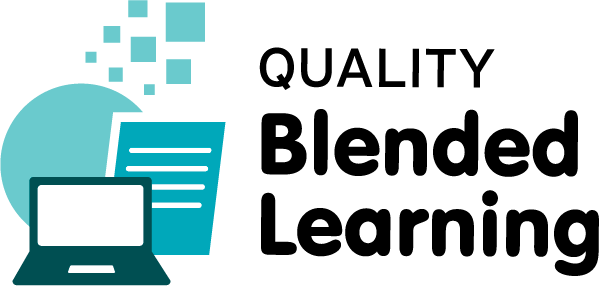 Instructional Design and e-Authoring
Cognitivism
• For Your Project 
Use analogies and metaphors where possible 
Provide hyperlinks to useful content 
Use mnemonics, concept maps, and advanced organizers
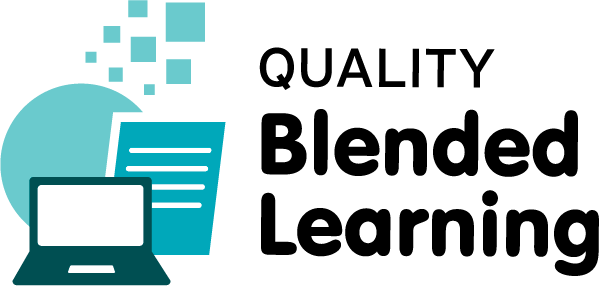 Instructional Design and e-Authoring
Constructivism
This theory says knowledge and learning are constructed, individually or as a group, students create meaning on the basis of past experience, and their reflection on those past experiences. Therefore, different people have different understanding of a topic (versions of the truth?), and they must be actively involved in their learning, and must interact with others to reach an agreed truth.
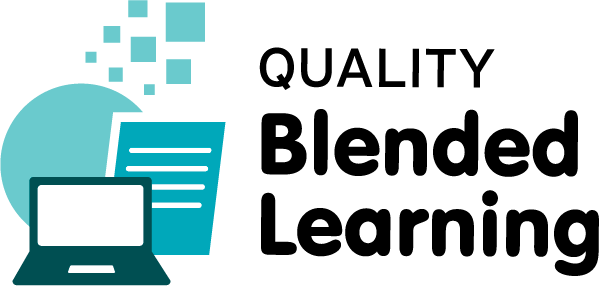 Instructional Design and e-Authoring
Constructivism
For Your Project 
Provide a discussion board or Wiki for students to share their views and research 
Create WebQuests for the students 
Create activities that encourage reflection
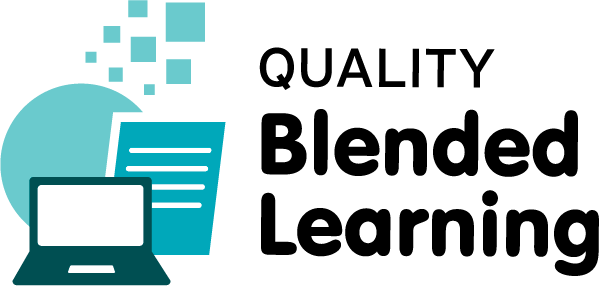 Instructional Design and e-Authoring
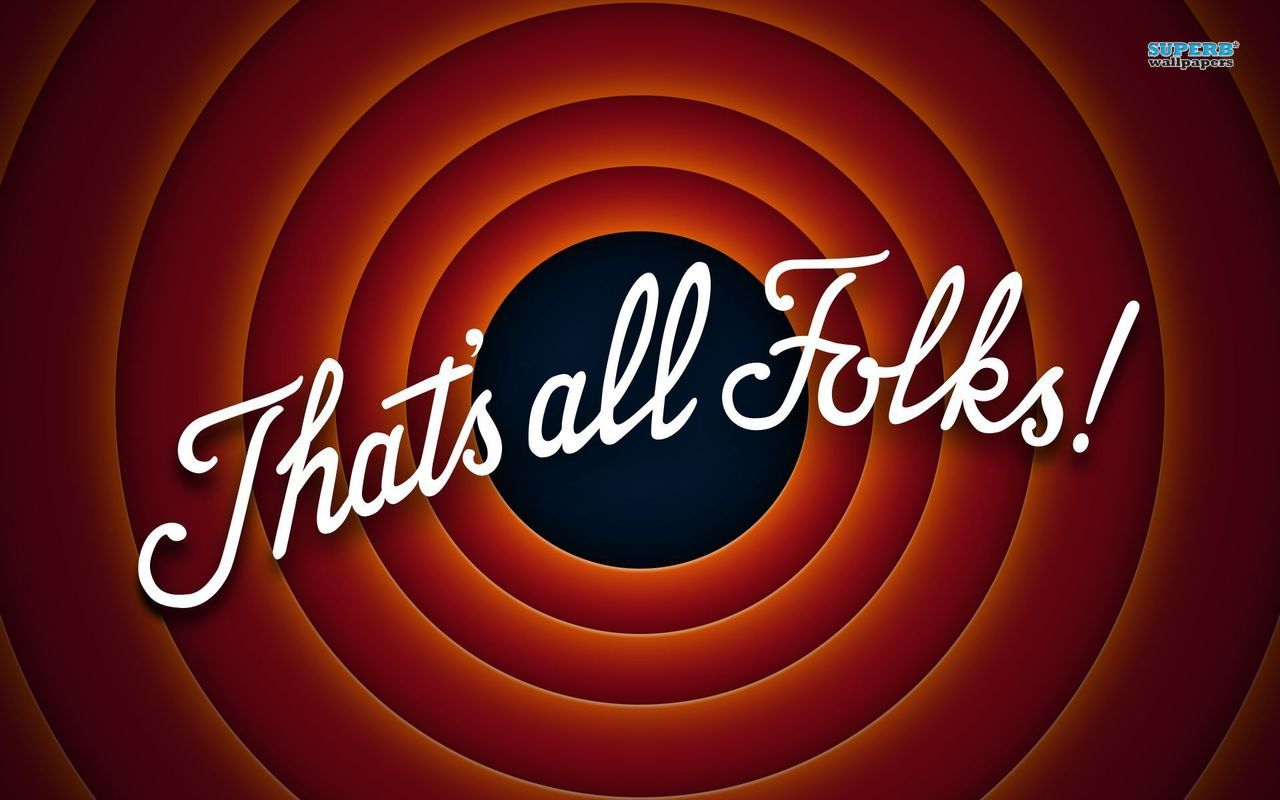